Секреты                           крепостных        стен
Перед вами вид древнего города. Слово «город» произошло от слова «огораживать». Почему люди стали  огораживать  свои поселения?
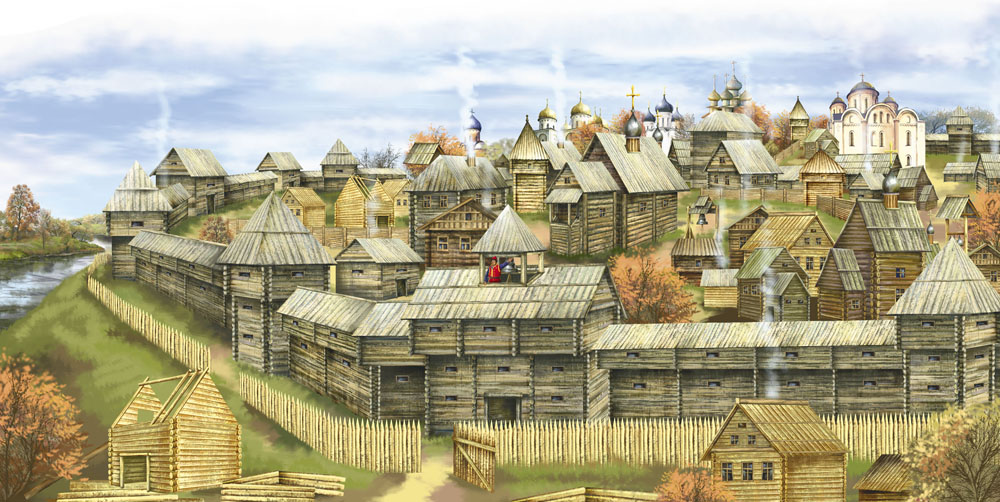 Самыми первыми материалами для строительства были земля и дерево.
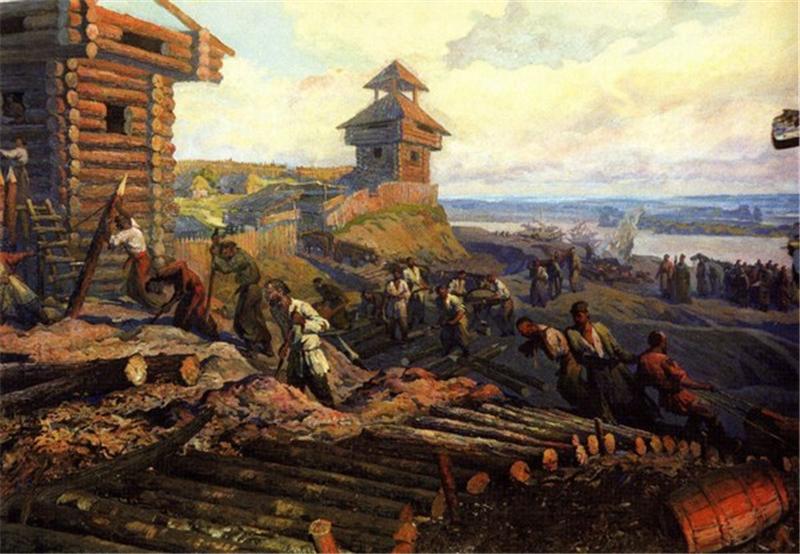 Впоследствии научились строить стены каменными и толстыми. Они не только не горели во время пожаров, но и надёжно защищали от врагов.
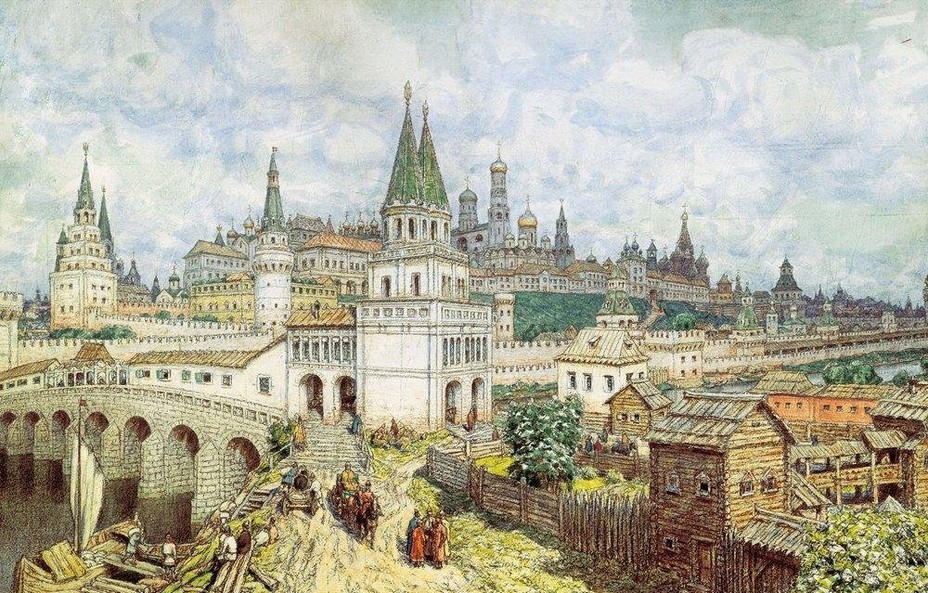 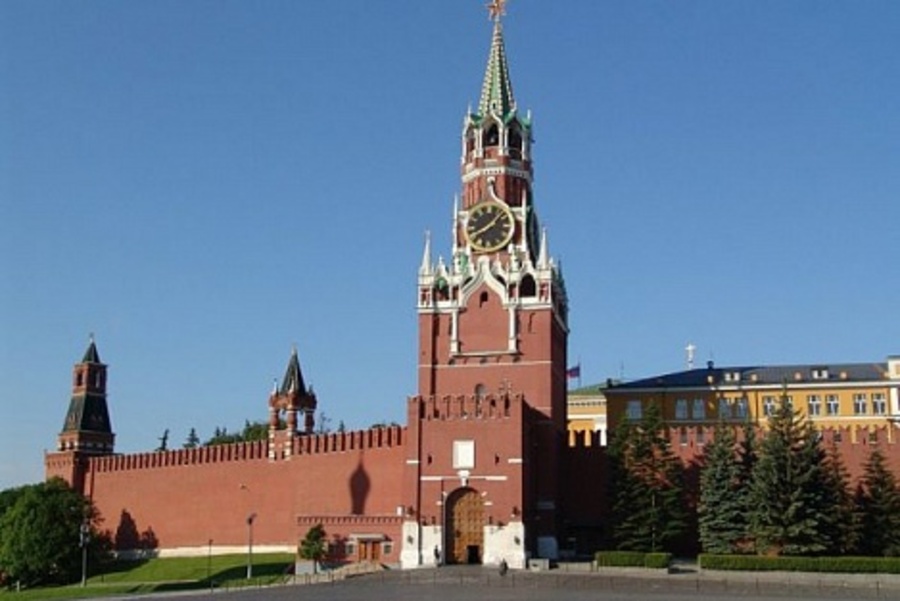 Во многих городах были находящиеся за кремлёвской стеной посады -поселения горожан. В Древней Руси городами назывались только те населённые пункты, в которых были построены подобные крепости.
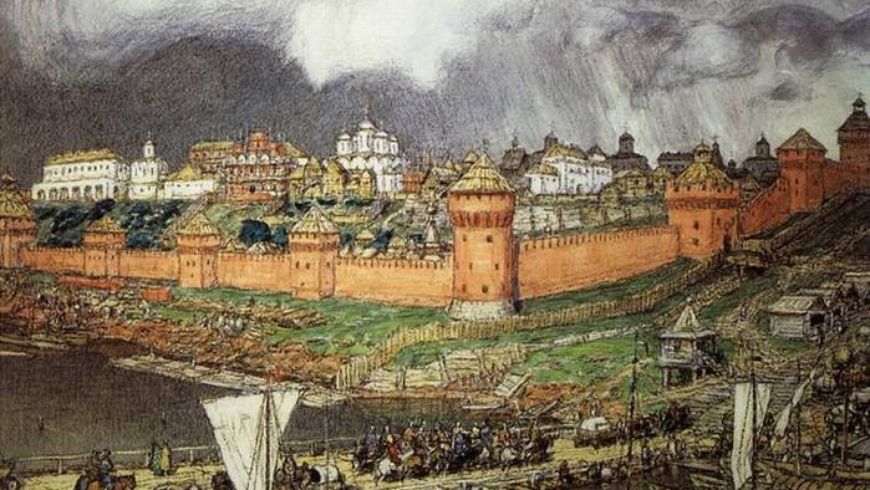 Города раньше строили на берегу рек. Для чего нужна вода человеку?
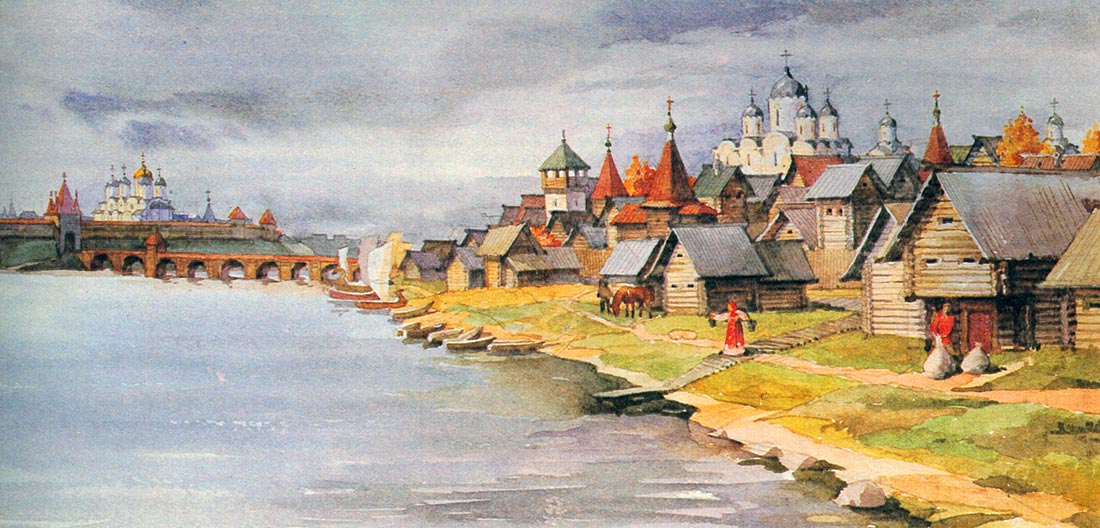 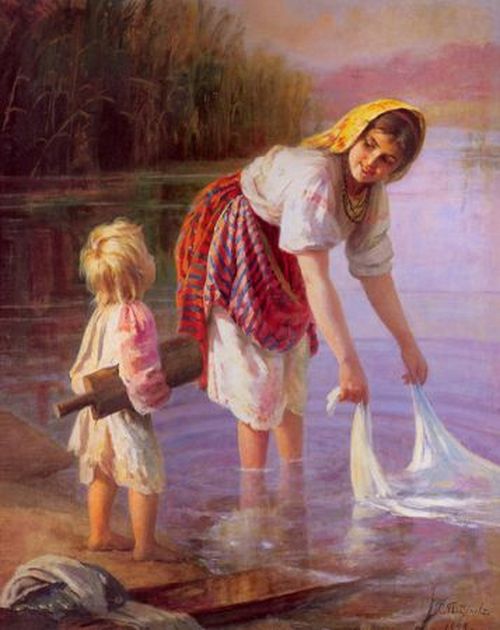 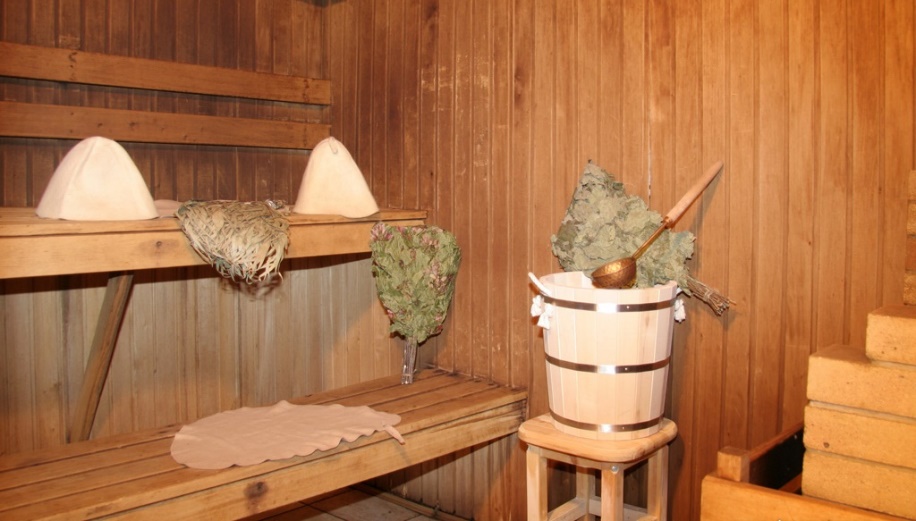 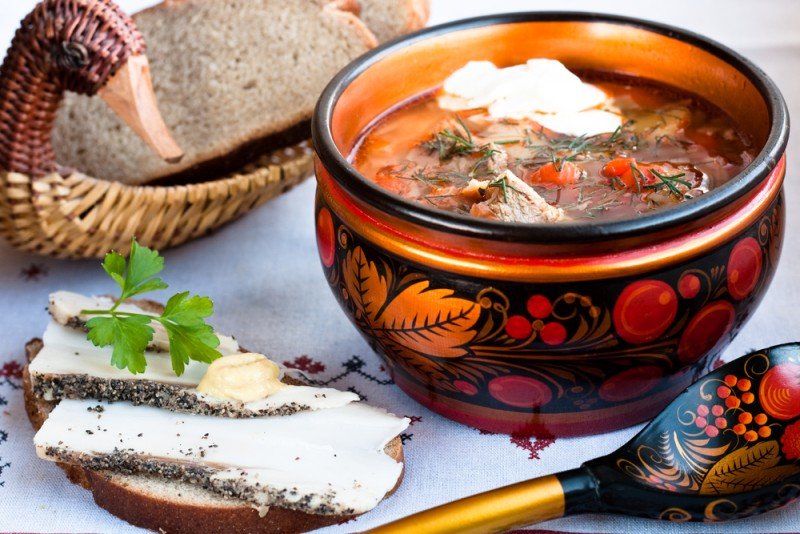 Колокольни церквей и соборов своим звоном созывали жителей не только на молитву, но и  предупреждали о нашествии врага , о пожаре.
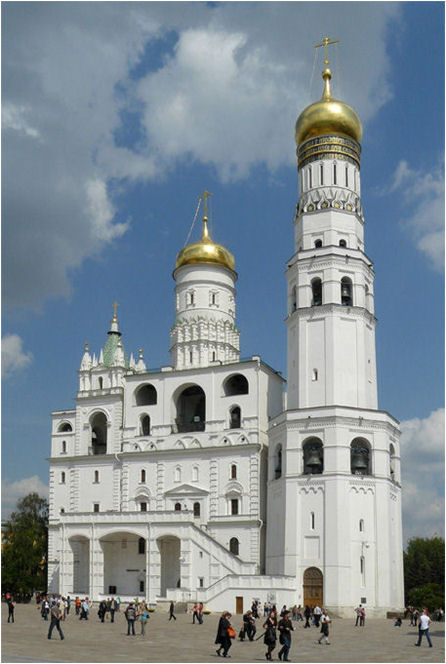 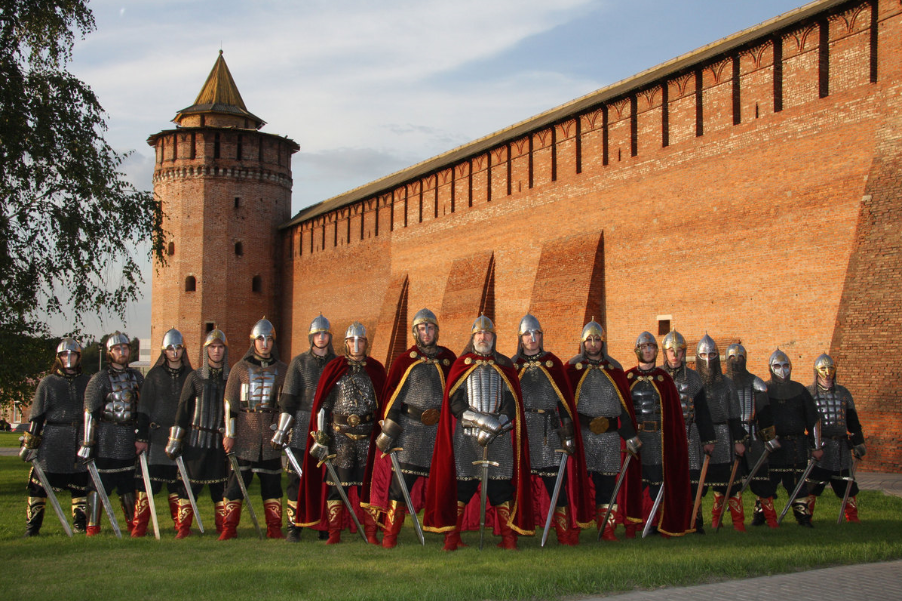 Во время нападения врагов жители прятались за стенами кремля, а защищали город воины. Они назывались «дружина». Как вы думаете, почему они так назывались?